National Geodetic Survey

OPUS Projects (OP)
Users & Statistics

NOAA’s National Geodetic Survey
geodesy.noaa.gov

Mark L. Armstrong, PLS, WRE
Oregon State Geodetic Advisor
mark.l.armstrong@noaa.gov
2015 FGCS Meeting, Crystal City, VA
1
OPUS Projects for Managers
OPUS Projects (OP) is part of the OPUS suite of programs. 

OP is NGS cloud software for baseline processing and adjustment of GPS observations on multiple marks in multiple sessions.   Ideal for GPS control networks.

OP may be used to align geodetic networks to the National Spatial Reference System (NSRS).  This is realized using the NGS CORS network.

The NSRS is a consistent coordinate system that defines latitude, longitude, height, scale, gravity, and orientation throughout the United States.
2
OPUS Projects for Managers Classes
OP is accessed through your Internet browser.  You must be trained as an OP Manager and then your email address will allow you to create projects. 
OPUS Projects for Managers training is available…
To sign up for a class see the NGS training web page here:
http://www.ngs.noaa.gov/corbin/calendar.shtml
Many OP trainers are NGS Geodetic Advisors 
(NGS Geodetic Services Division)
There maybe other agency or private trainers
You may have to travel to get training
Class is 1.5 days long (certificates provided - normally 12 pdh)
3
Growth of OPUS Projects
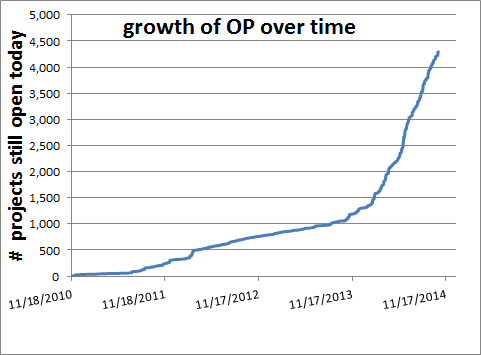 OP operational version was announced on the NGS website on 1-28-2014
Beta Use
Operational Use
4
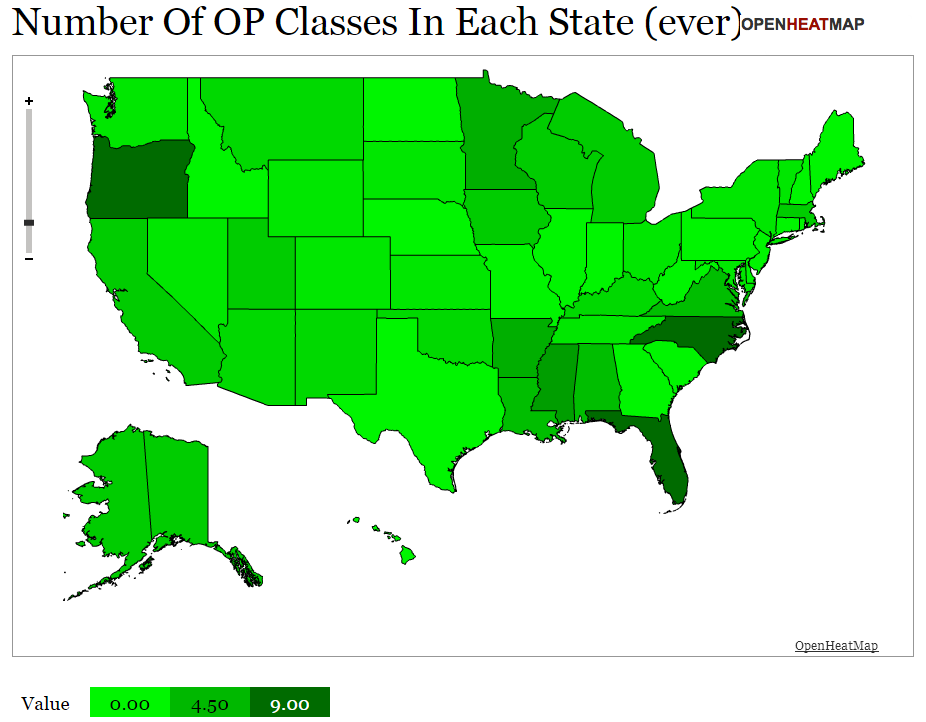 April, 2015
1
2
5
1
3
1
13
1
3
1
3
3
1
1
2
1
3
1
1
4
2
1
3
1
2
9
5
2
2
1
6
4
1
4
15
Puerto Rico -2
3
Heat Map of OP classes given per State since Dec. 2010
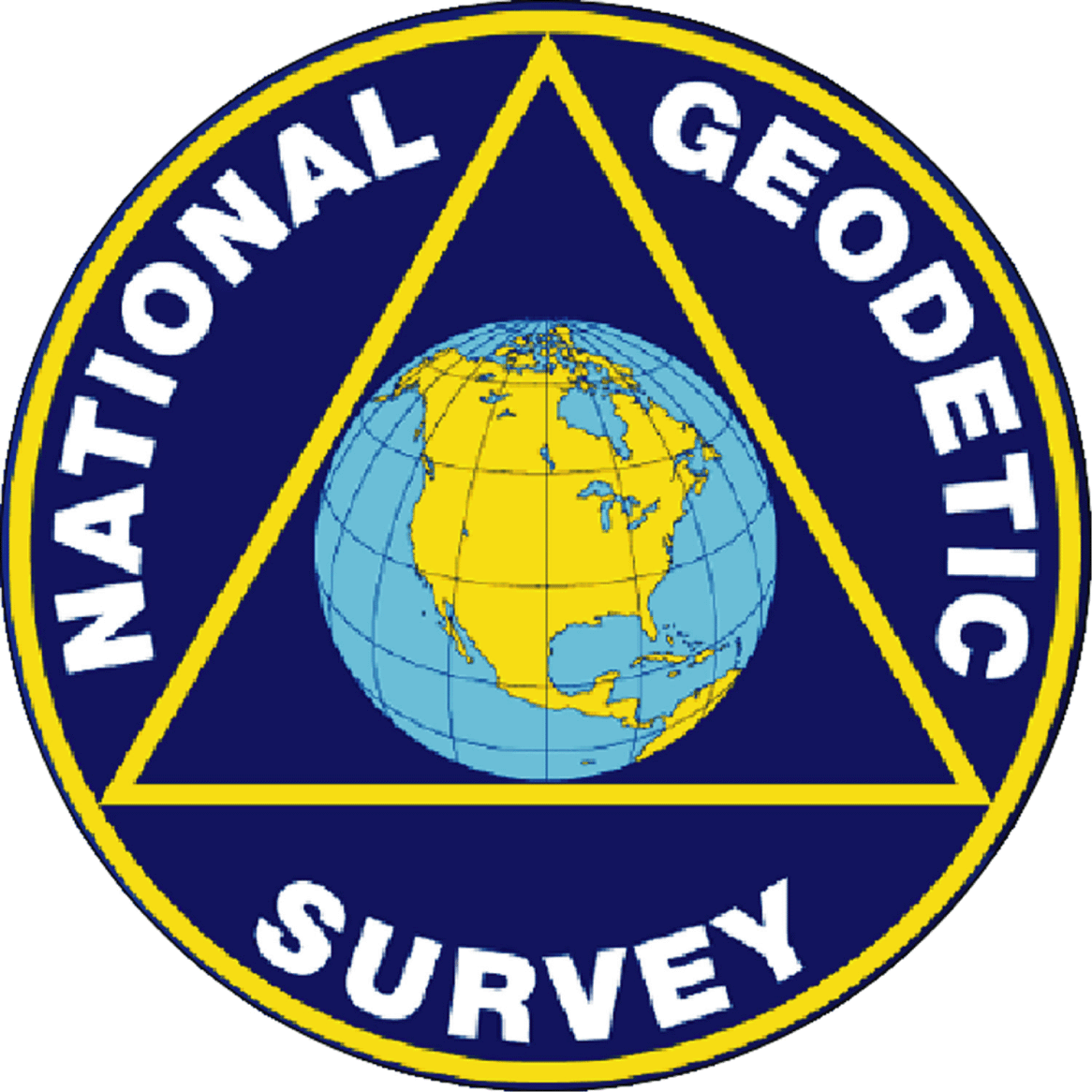 5
OPUS Project General Statistics
OPUS Project for Managers classes ~112

Total OP Managers trained ~2,850

Total # OP Projects ~5200

OP Trainers ~15 (includes ~10 NGS Advisors)

DOC/NOAA people trained ~161
6
OPUS Project Types
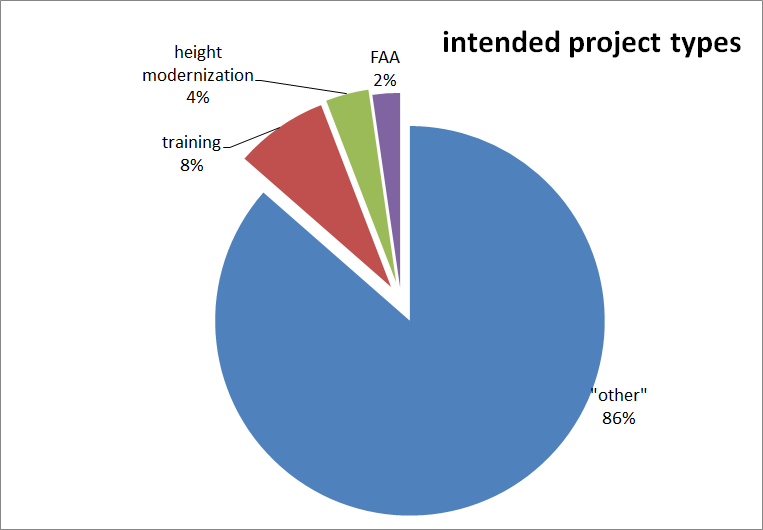 Meta-data project type selected when created
7
FED GOV OP Users
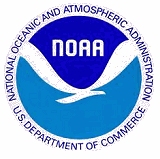 NOAA/NOS/NGS 
USACE 
USGS
US Fish and Wildlife
National Park Service
Bonneville Power Administration
And ~ 26 more…
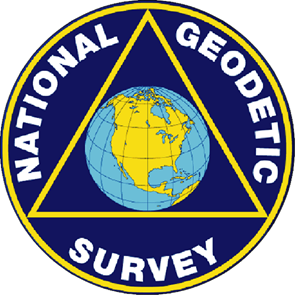 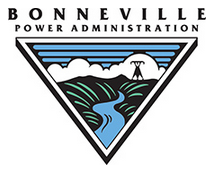 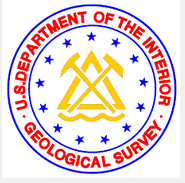 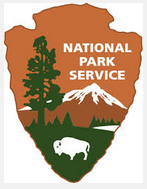 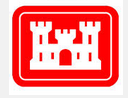 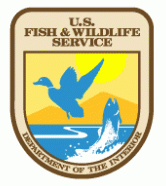 8
72% Private Surveying Comp. 
17% State
  7% Federal
  3% Academic
  1% International
Real-Time Networks aligned with the NSRS using OP
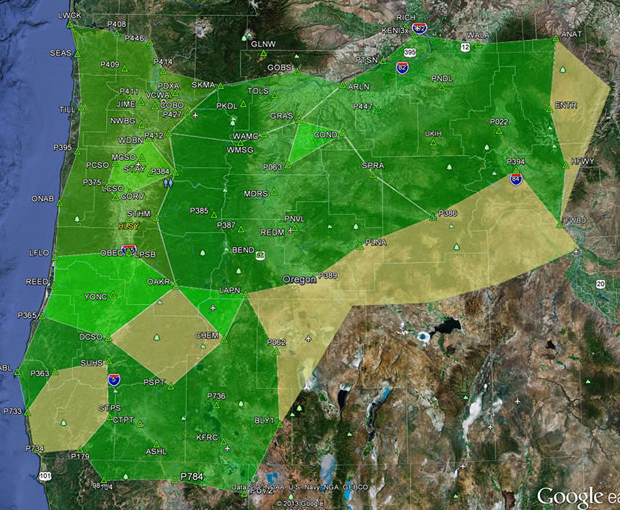 Oregon (ORGN) ~93 stations 
Iowa (laRTN) ~98 stations
New York (NYSnet) ~63 stations
Utah (TurnGPS) ~73 stations
Minnesota (MnCORS) ~136 stations
and many more.
 NGS NSRS validation still 
developing…
(NOS 2015 Milestone)
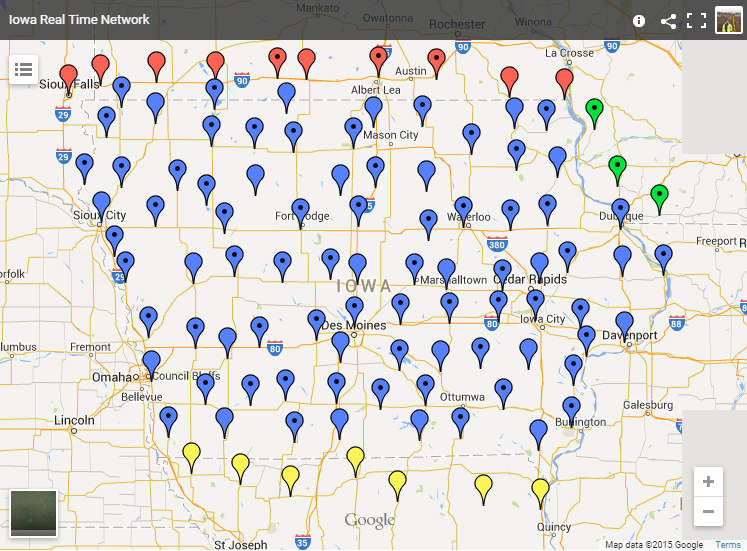 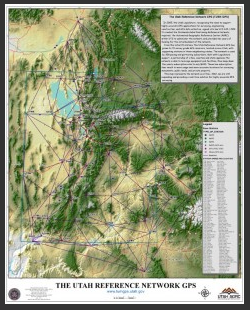 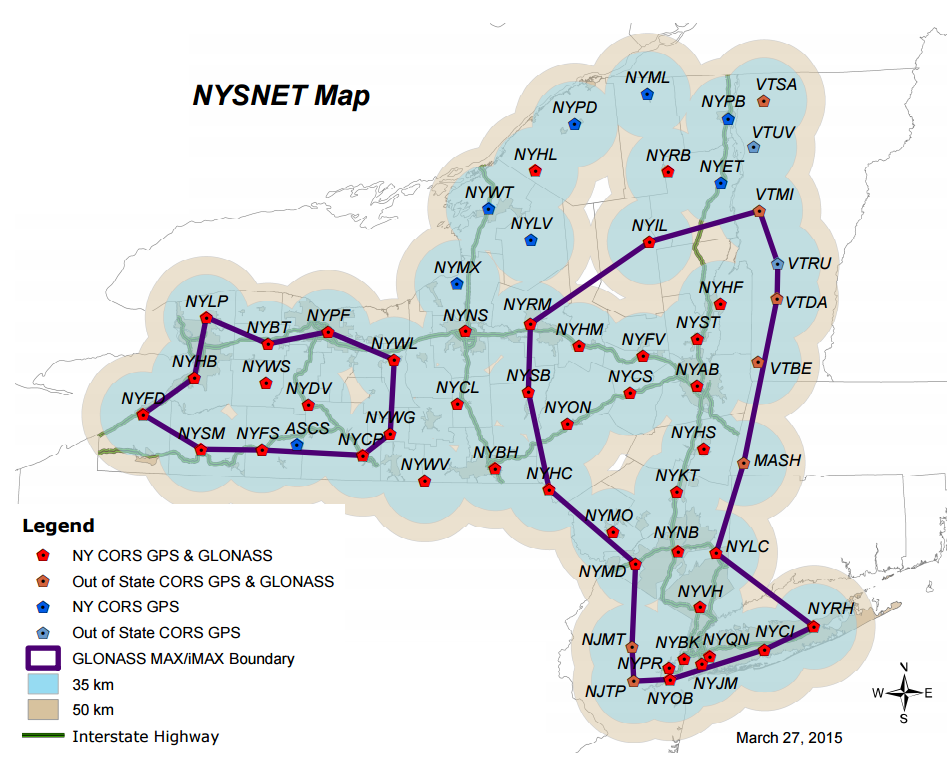 11
State DOT’s with trained OP Manager(s)
OR, NY, IA, MN, MT, VT, NC, SC, FL, WI, NH, WA, AK, CA, AR, NM, AL, LA, MI, VA, MS, UT, & more
GPS static survey control for transportation projects…
Bridges, highway construction, rights of way, paving, lidar, mobile scanning, terrestrial scanning, photogrammetry, roadside inventory, signing, machine control, GIS…all aligned with the National Spatial Reference System.                                                               NSRS
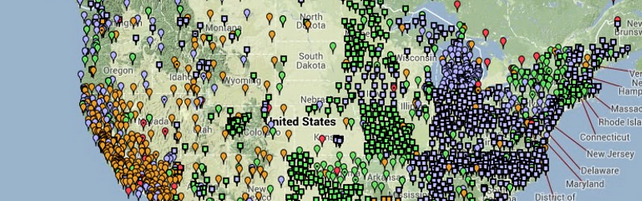 12
OPUS Projects Manager Email Domain
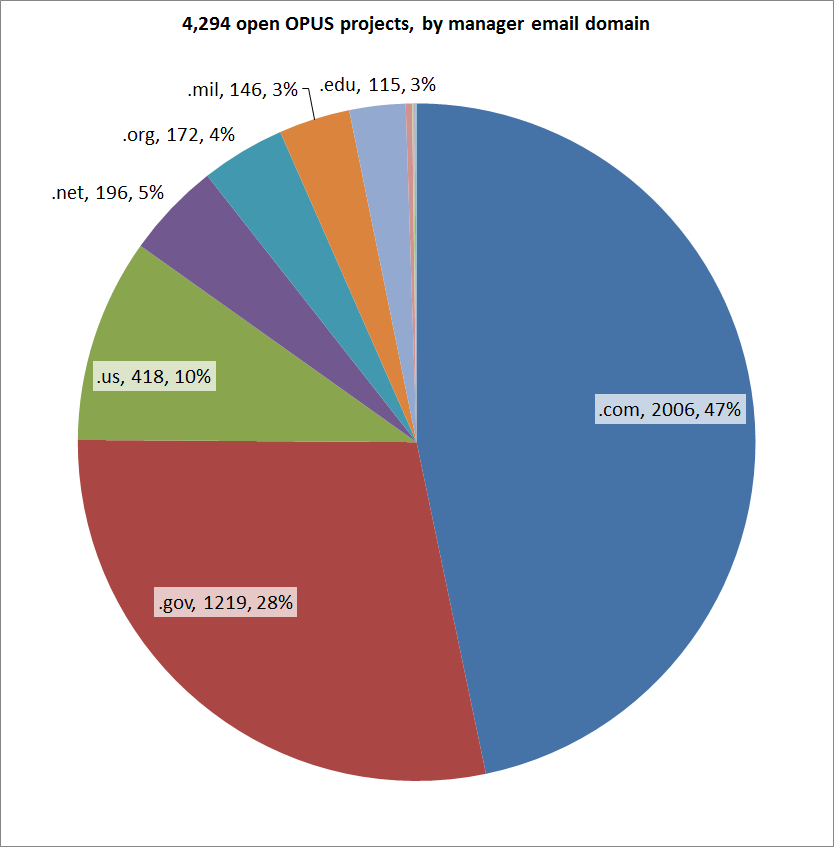 .com = 47%
.gov  = 28%
.us    = 10%
.net  =   5%
.org  =   4%
.mil  =   3%
.edu =   3%
13
OP Survey Projects
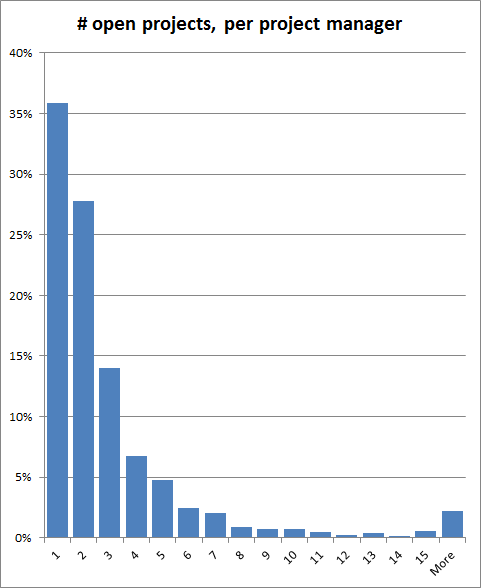 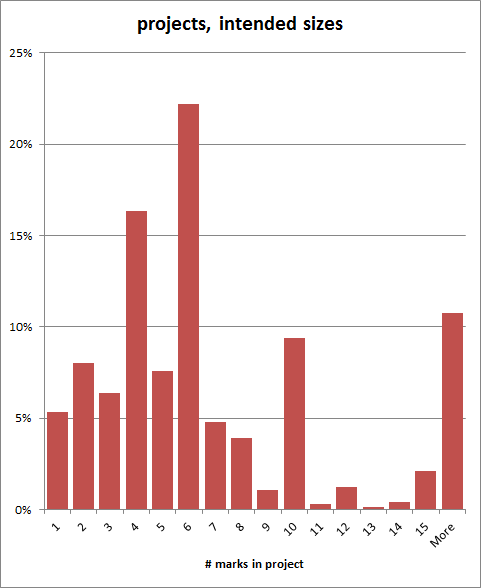 22% of all projects contain 6 marks. 
5% contain only 1 mark. 
10% contain more than 15 marks.
A few contain over 100 marks.
36% of Managers have just one project while 5% have 5 projects. 

Some managers have more than 20 projects.
14
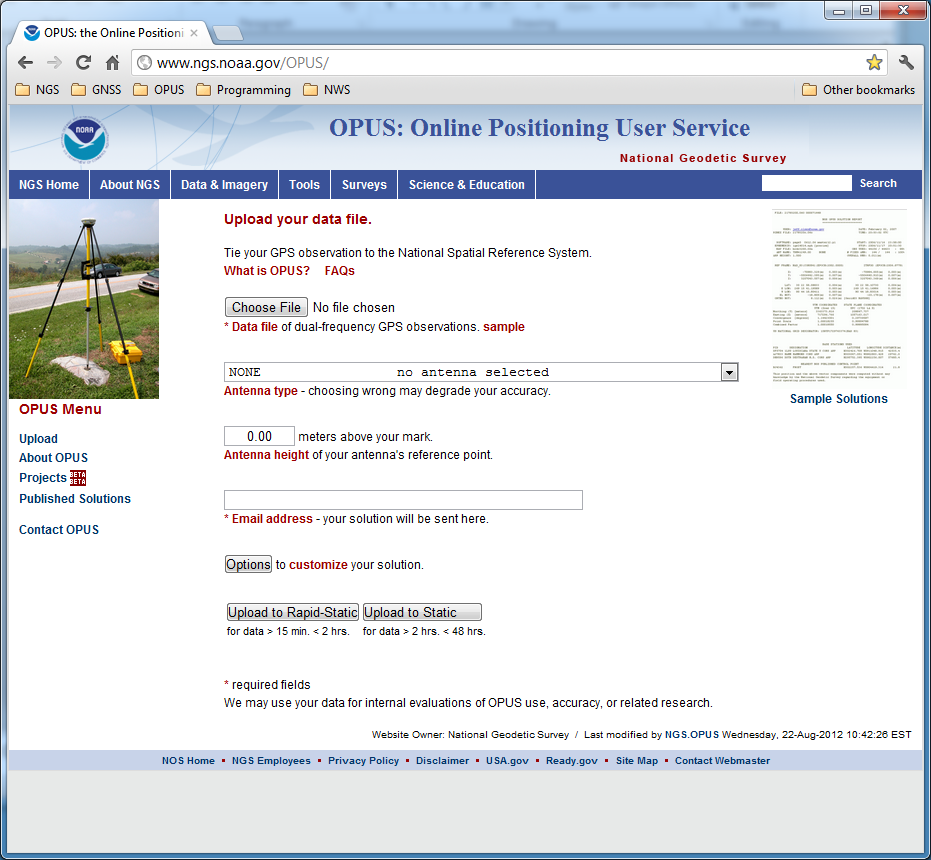 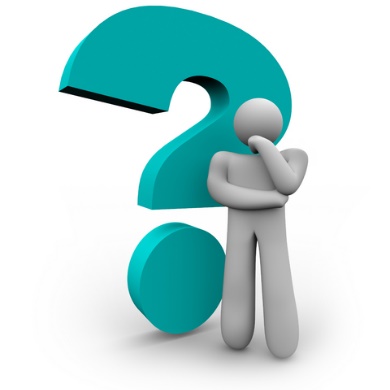 OPUS PROJECTS
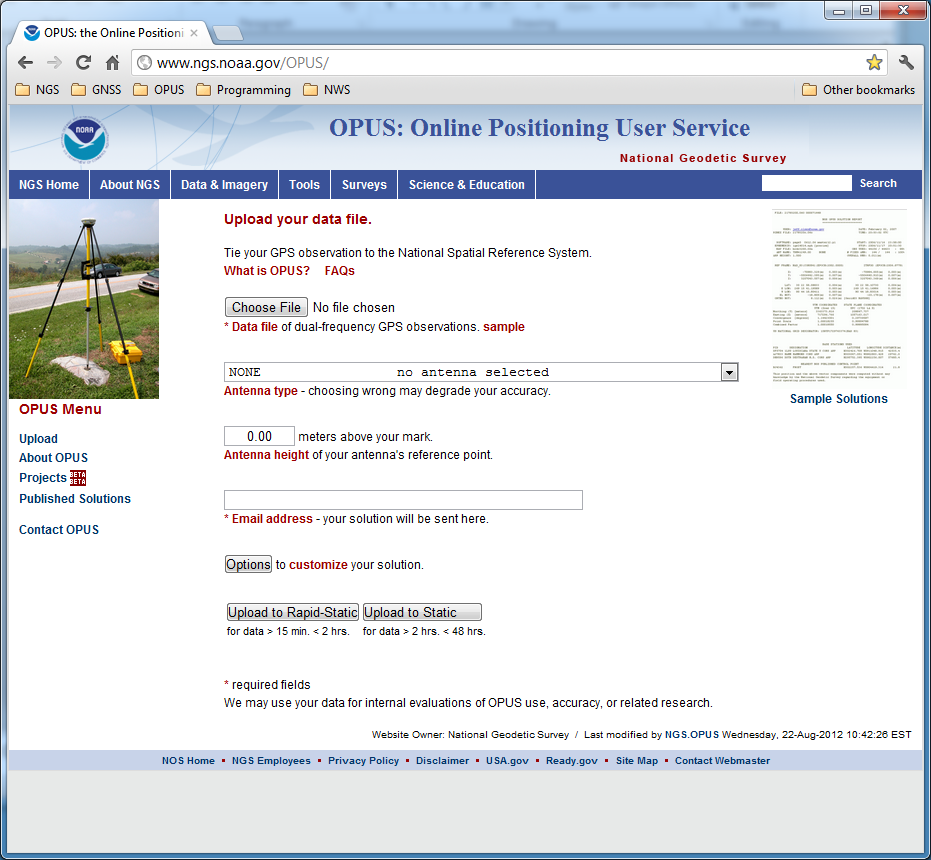 QUESTIONS?
The OPUS upload page is the access point for all things OPUS.
2013-08-14
OPUS Projects
15
[Speaker Notes: The OPUS gateway page is found at http://geodesy.noaa.gov/OPUS/.]